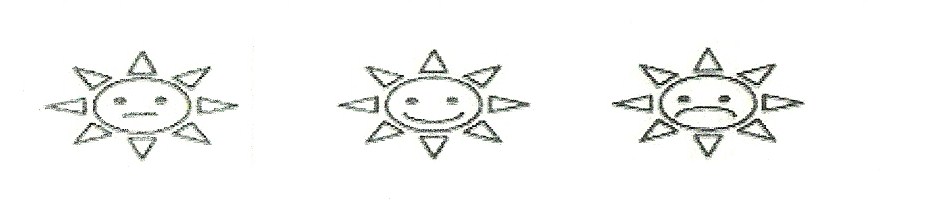 Семь мышат в камышах
шуршат.
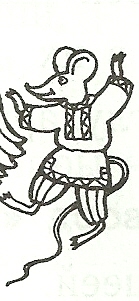 Хвост с узорами,
Сапоги со шпорами.
Песни распевает,
Время считает.
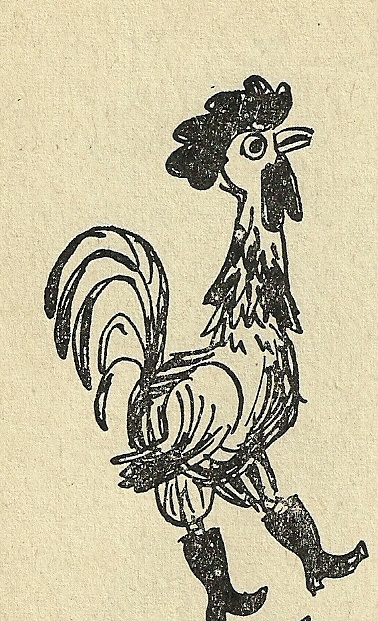 Украинская сказка
«Колосок»
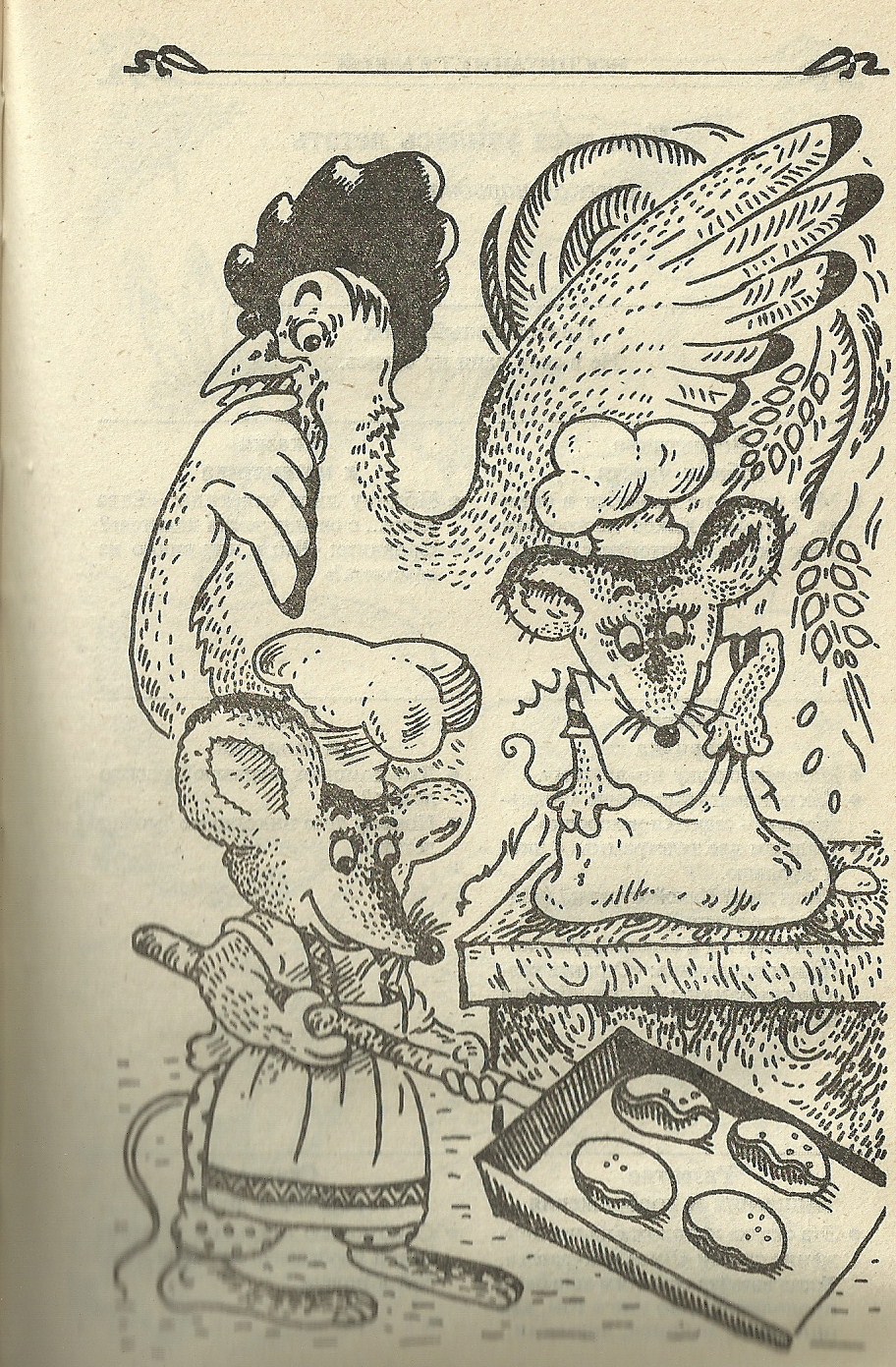 Читай ежедневно вслух и 
«про себя».
1. Читай внимательно, не отвлекайся.
2. Будь внимателен к каждому слову.
3. Значение непонятных слов найди в «словарике»
4. Старайся понять, о чем читаешь.
5. Старайся не возвращаться к чтению 
прочитанного слова, если понял его.
Го-ло-сис-то-е    голосистое
При-ни-мал-ся                     принимался
Ис-то-пи-лась   истопилась
Об-мо-ло-тил        обмолотил
По-дож-ди-те      подождите
Про-пи-ща-ли   пропищали
« Чуть свет……»
Молотить
Лапта
Муку молоть
Чехарда
Посадить пироги в печь
Мышата
Петушок
Трудолюбивый
Хозяйственный
Жестокий
Строгий
Справедливый
Ленивые
Совестливые
Легкомыслен-
ные
Веселые
Послушные
Сто братьев в одну избушку
соткнулись ночевать.
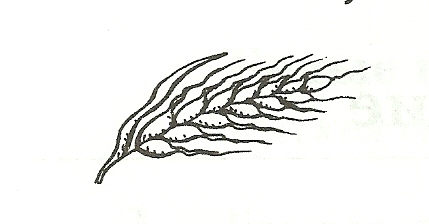 Плох обед, коли хлеба нет.
Нет хлеба ни куска, заберет и в горнице тоска.
Доплясались, что без хлеба остались.
Кто не работает, тот не ест.
Не море, а волнуется.
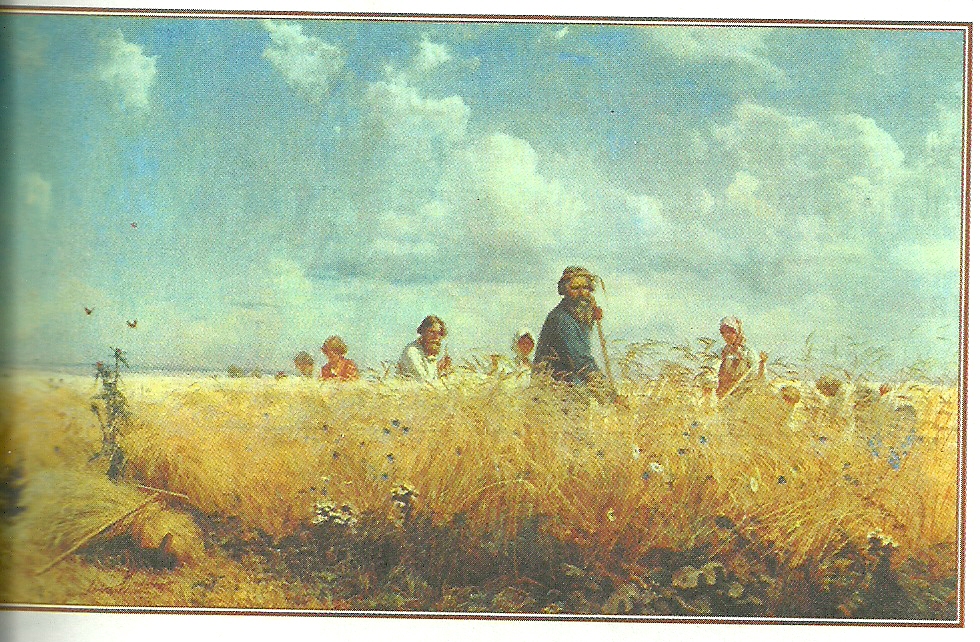 Рассказ сказки по плану.
Название сказки.
Авторская или народная.
О чем или о ком эта сказка.
Как начинается сказка.
Кто главный герой? Кто ему помогает?
Кто мешает?
Кто из героев нравится? Почему?
Чему учит сказка?
Откуда хлеб приходит к нам?
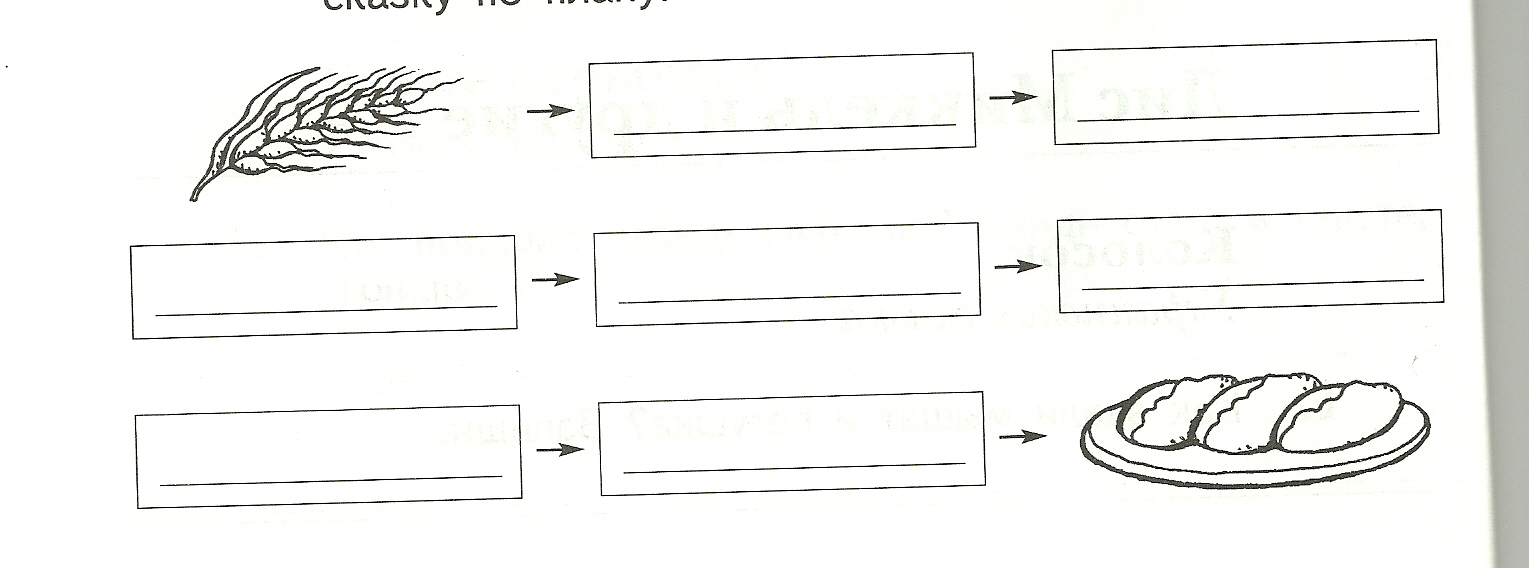